Documentation of Diet and Exercise Counseling forPediatric Patients  

Muriel Appram FNP-C
June 27, 2024
Holyoke Health Center Family Nurse Practitioner Residency Program
Background
Documentation is essential for both successful patient outcomes and a healthcare establishment’s financial compensation
At FQHC’s specific quality metrics are necessary for maintaining status and continued federal funding 
Preventative screenings (colon, breast, cervical, lung cancers), disease management (HTN, DM, obesity), mental health screenings, etc.
Focus Metric
BMI documentation to meet CMS measure 
Child weight assessment / counselling for nutrition / physical activity (CMS 155v11) 
Patients ages 3-17 years who had an outpatient visit with a primary care provider (PCP) and who had evidence of height, weight, and body mass index (BMI) percentile, and nutrition and physical activity counselling documented during the measurement period.
Problem
Lack of BMI counseling, nutrition and physical activity documentation across all ages at Holyoke Health Center which has resulted in overall low performance for this specific CMS metric
BACKGROUND Data
HHC vs. other FQHC’s in MA
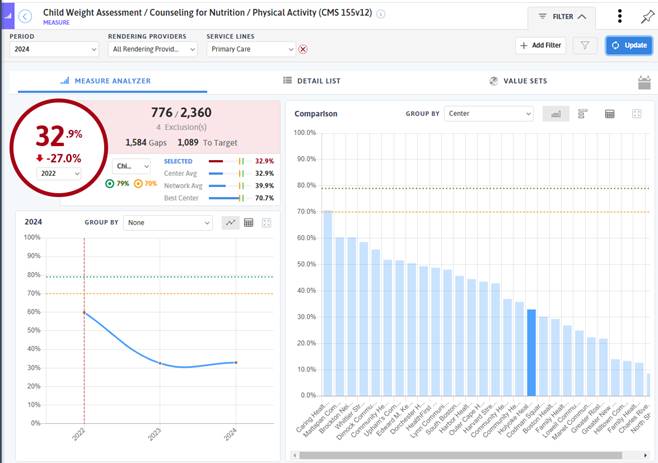 Background Data
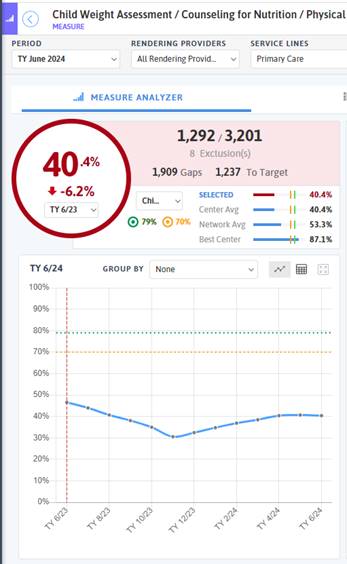 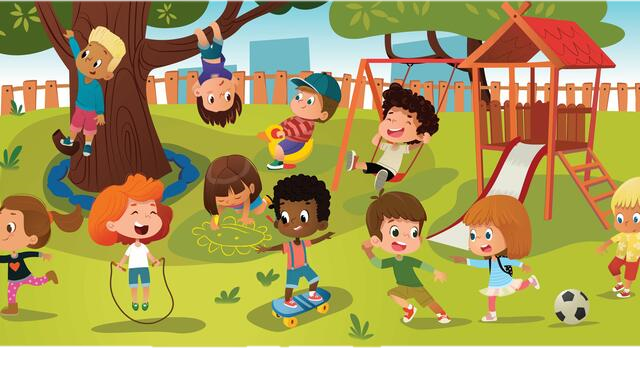 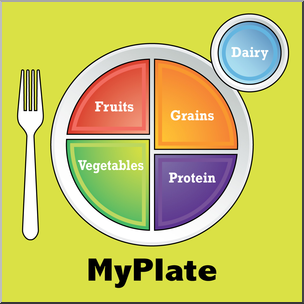 Aim Statement
Goal of the project is to improve CMS requirement for nutrition and physical activity counseling documentation for my pediatric patients visits 
I will improve the completion/documentation  rate for children ages 3 to 18 for BMI and nutrition and physical activity counseling by 25%
Fishbone Diagram
Different documentation styles/requirements for adult patients vs. Pediatric patients ie. BPA for adult charts not available for pedi charts at this time
Resident’s limited schedule with only 2 clinic days/week. 
Seeing pedi patients off mentor/specialty rotation schedules will not factor into my metric measure
Many ways to document in epic  
How did you narrow the focus of your project? Focus on pedi population rather than both adult and pedi or adult only due to sample size
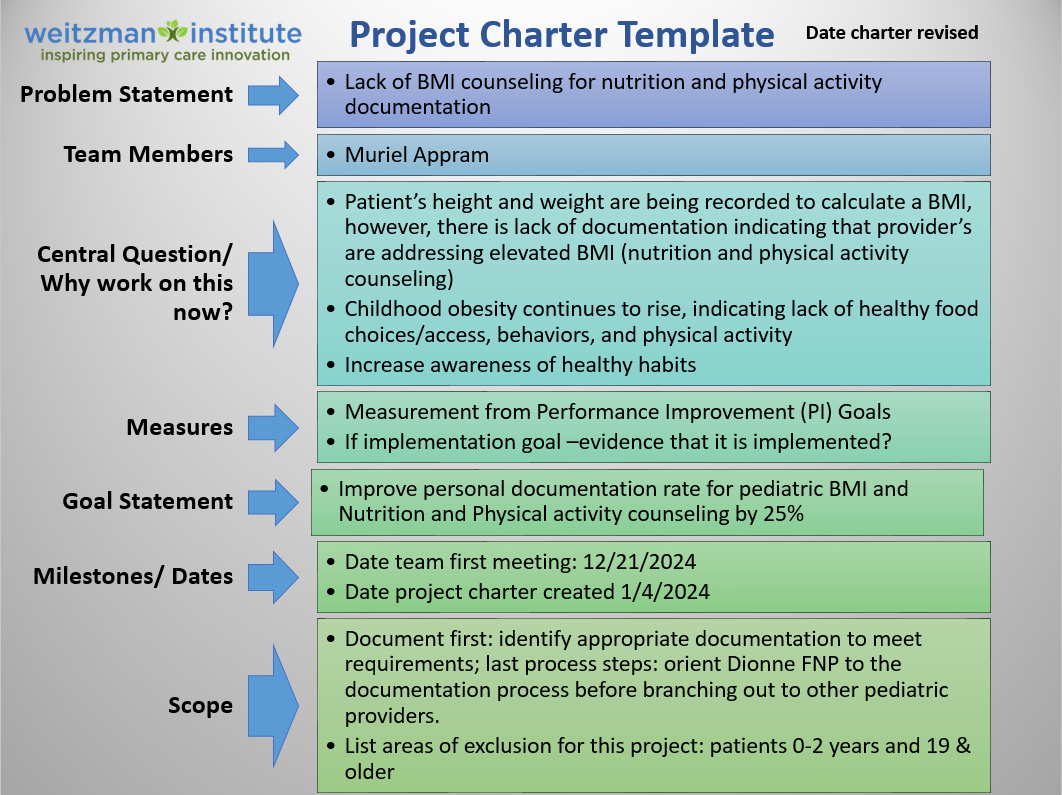 Holyoke Project Charter
Stakeholders
Kathryn English, RN Quality Director 
Documentation/workflow: screen shots of how to document in epic and measurement specific dx codes ( Z-codes) 
DRVS data for chart audits and measuring outcomes  
Vinny Biggs MD. Director of Healthy Living Clinic (Pediatric/Family)
Learned about Pedi Weight Clinic, it’s offerings and appointment structure
Referral to program
Prompted adding z-codes for required diagnosis  
Emily Greaf, FNP
Project support: allowing time for project work, sharing tips to improve her documentation as well.
Process
Identify acceptable documentation
Obtain specific diagnosis codes necessary to receive credit
Develop methods to assist in recall of diagnosis codes 
Implement documentation style and assess personal measure improvement 
If successful, involve other pediatric provider on blue team for implementation and track her measure improvement progress before involving all pediatric providers at the health center
Flowchart
MA obtains pt’s vitals (Ht & Wt) for auto calc of BMI
Scheduled Pedi visit
Provider reviews BMI
Provider adds visit dx codes for diet and exercise counseling using ICD-10 codes
Diet and nutrition discussed during visit
Metric requirements achieved
Approach to Change
Tape z-codes to computer monitor as a reminder 


Save z-codes as a quick select on frequent diagnosis list
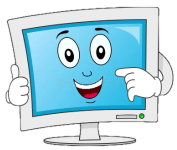 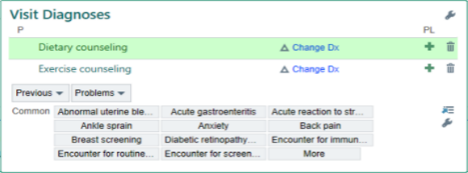 13
Approach to Change
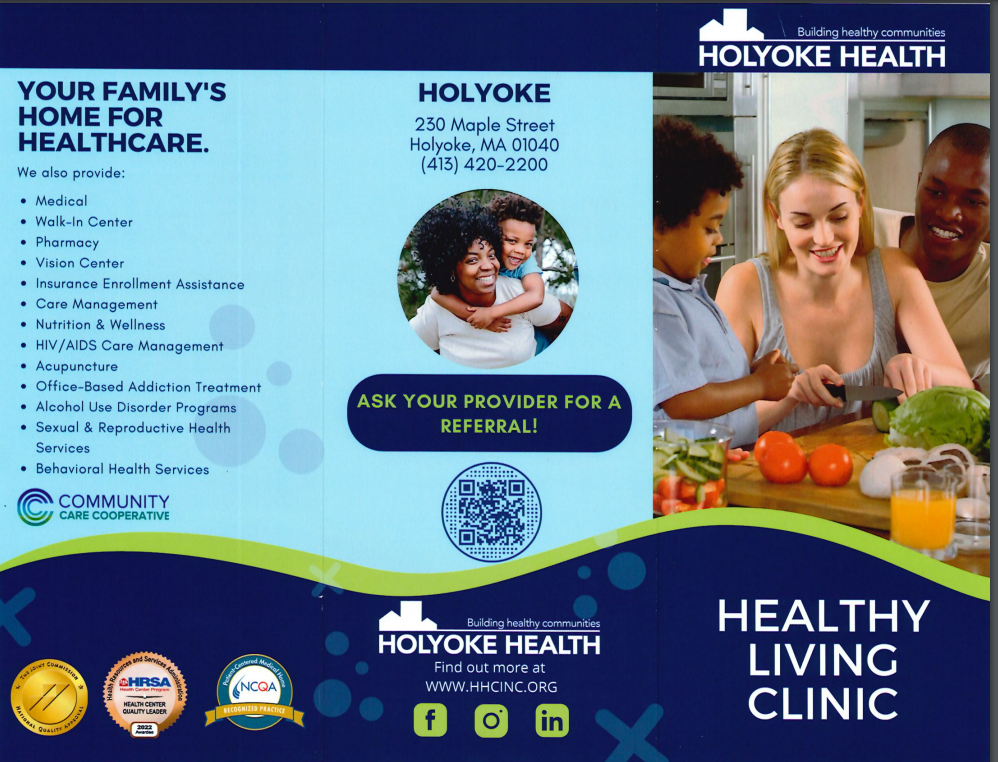 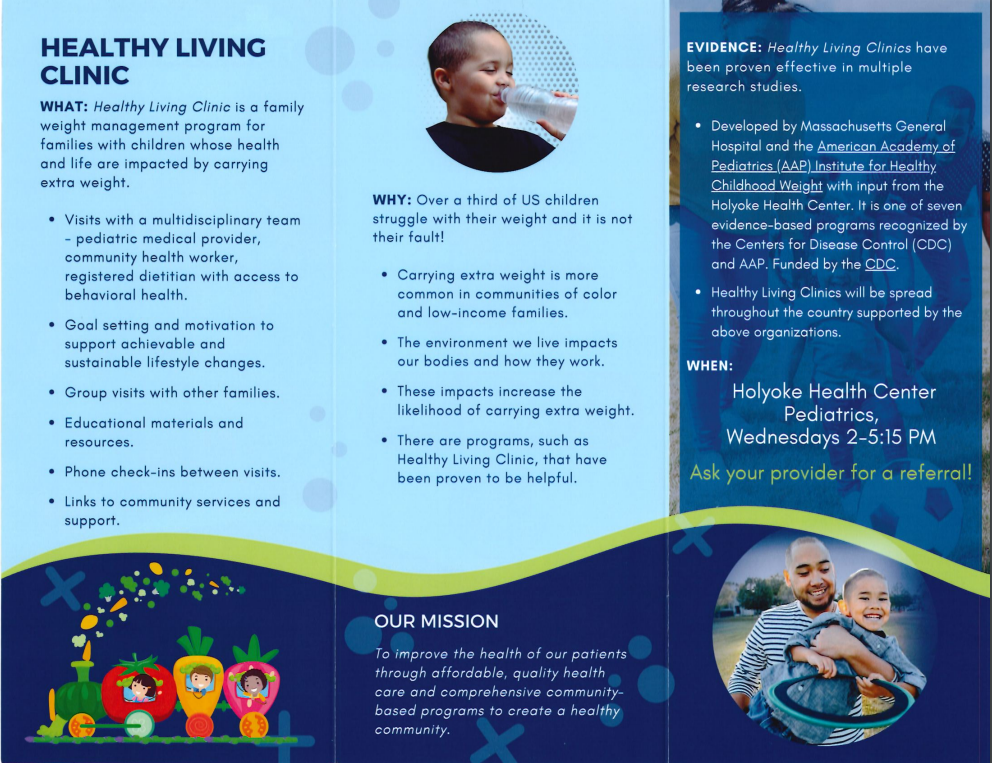 ACT
PLAN
PDSA
DO
STUDY
Results
Success: 
Understanding the metric and its requirements aids in effective documentation styles
Allowing EMR to assist in documentation (quick lists, etc.)
Take-aways: 
Specific to this measure, simply documenting completion of counseling in plan will not satisfy the metric without the specific icd-10 codes
Results
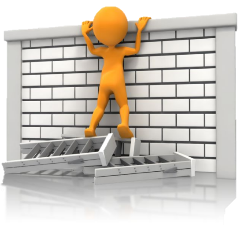 Barriers: 
Project implementation delay (credentialing)
Incomplete measurement of efforts (documentation completed during mentoring/specialty rotations not reflected in my progress) 
Challenges: 
Learning the helpful EMR features (list of favorites)
Differences in EMR advisories (BPA) for adult and pediatric charts
Lack of documentation consistency given limited resident schedule for clinic days (time gaps in pedi visit types)
Not being able to complete note in a timely fashion for progress to be measured in the DRVS update
Conclusions/Implications
Continue to improve upon my documentation to meet the measure
Provide guidance/framework for incoming resident on how to properly meet documentation requirements for diet and exercise counseling
Seek guidance from QI team/ EHR specialist on developing a BPA for diet & exercise counseling for pediatric BMI follow-up
Advice future NP residents 
Engage with QI team after 1st QI session to assist with topic brainstorming; keep project small, advocate sooner for scheduled time to work on improvement project
Thanks for listening 
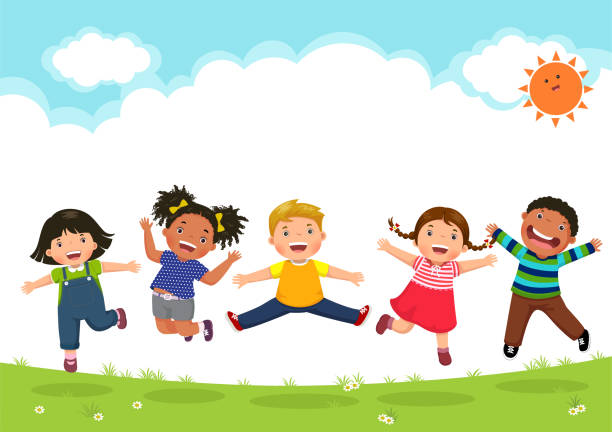 Questions????